Всероссийский фестиваль передового педагогического опыта
"Современные методы и приемы обучения"
Использование приема «Закрытая картина»
с применением сигнальных карточек
при обучении рассказыванию по сюжетной картине
старших дошкольников
с задержкой психического развития
(из опыта работы)
Сонина Татьяна Викторовна 
учитель-дефектолог, учитель-логопед
 Муниципальное бюджетное дошкольное образовательное учреждение
"Детский сад № 40 комбинированного вида" 
Камчатский край, 
г. Петропавловск-Камчатский
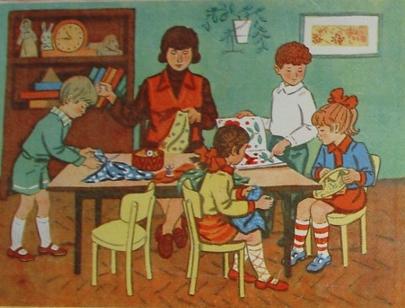 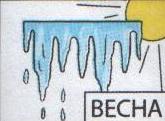 8
К
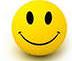 © Сонина Т. В., 2013
Электронное периодическое издание НАУКОГРАД
Источники разработки приема
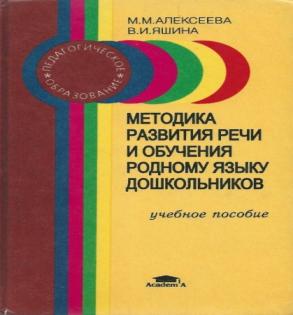 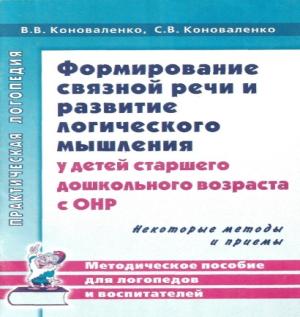 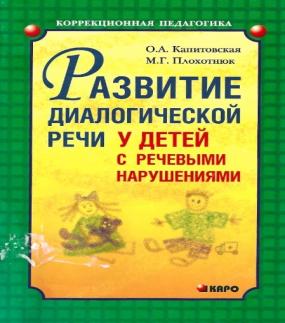 © Сонина Т. В., 2013
Проблема понимания особенностей восприятия и понимания картин детьми: 
Рубинштейн С.Л., Флерина Е.А., Люблинская А.А., Мухина В.С.
Три направления в развитии восприятия рисунка: 

    изменение отношения к рисунку, как к отображению действительности;

    умение правильно соотносить рисунок с действительностью, видеть 
        именно то, что на нем изображено; 

    совершенствование интерпретации ( понимания) содержания рисунка
Учить восприятию картины – постепенно подводить к пониманию содержания картины 

   узнавание отдельных предметов

   выделение позы и места положения каждой фигуры в общем плане картины

   установление связей между основными персонажами

   выделение деталей (освещение, фон, выражения лиц людей)
© Сонина Т. В., 2013
Наборы сигнальных карточек
№ 1. Основные цвета и оттенки
№ 2. Геометрические фигуры
© Сонина Т. В., 2013
№ 3. Времена года
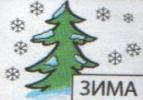 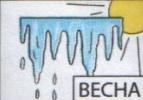 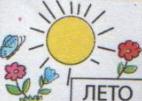 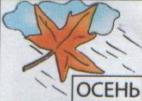 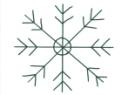 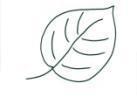 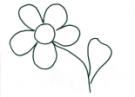 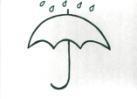 № 4. Части суток
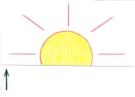 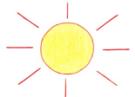 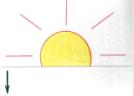 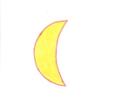 © Сонина Т. В., 2013
№ 5. Цифры
1
2
3
4
0
8
5
6
7
9
№ 6. Буквы
А
А
К
а
© Сонина Т. В., 2013
№ 7. Эмоции
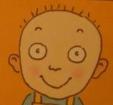 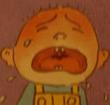 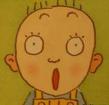 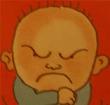 радость                            горе                         удивление                         злость
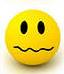 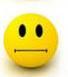 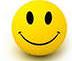 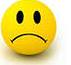 радость                           печаль                         сомнение                     спокойствие
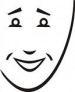 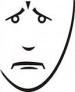 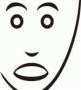 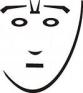 радость                          грусть                         удивление                   спокойствие
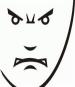 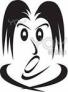 © Сонина Т. В., 2013
злость                             страх
Алгоритм применения приема
Вариант № 1.

Снять 1 карточку по заданию педагога.
Рассказать о том, что видит на этом участке картины.
Вопросы для всей группы на установление времени года, части суток на картине.
Вопросы, стимулирующие развитие догадки (для всей группы детей.
В работе – 2-3 карточки в шахматном порядке
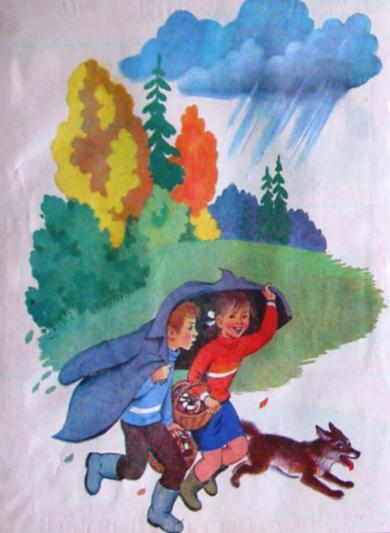 © Сонина Т. В., 2013
Алгоритм применения приема
Вариант № 2

Снять 1 карточку по заданию педагога и рассказать о том, что видит на этом участке картины.
Положить карточку на место.
Снять другую карточку и повторить те же действия.
Вопросы для всей группы детей на установление времени года, части суток, развитие догадки.
В работе – все карточки (4-6 шт.)
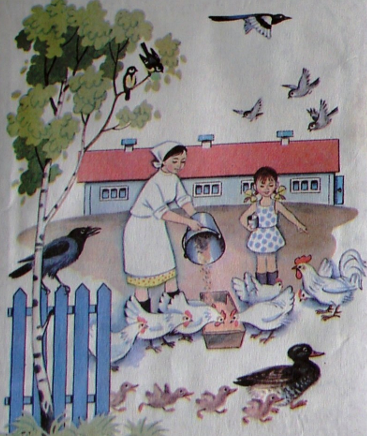 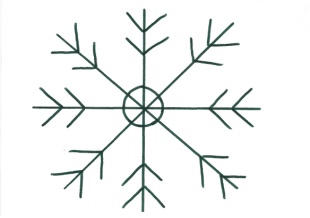 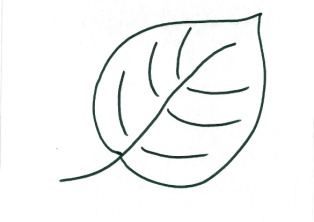 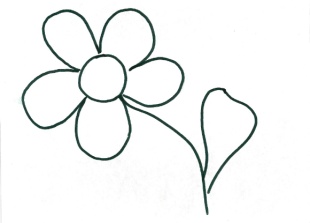 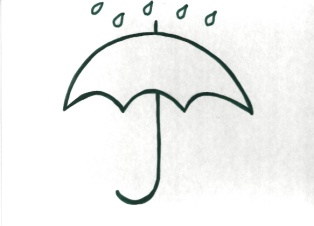 © Сонина Т. В., 2013
Алгоритм применения приема
Вариант № 3

Снять 1 – 2 картинки по заданию педагога.
Вопросы для всей группы на развитие догадки.

Чем дальше дети от понимания содержания картины, тем большее количество карточек требуется открывать на первоначальном этапе обучения.
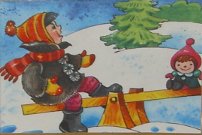 © Сонина Т. В., 2013
Значение приема «Закрытая картина»
Помогает
отработать математические понятия «цвет», «форма», «время года», 
         «часть суток», «число и цифра»
     закрепить умение различать эмоции человека

     запоминать начертания цифр и букв
     запоминать названия  геометрических фигур, основных цветов и оттенков
Способствует
развитию зрительного восприятия и умения по части представлять целое, 
        памяти, логического мышления, познавательного интереса, смысловой
        догадки и воображения
Стимулирует речевую активность и повышает активность внимания 

Служит для создания мотивационной установки
© Сонина Т. В., 2013
Спасибо за внимание